LOGO DESIGNS
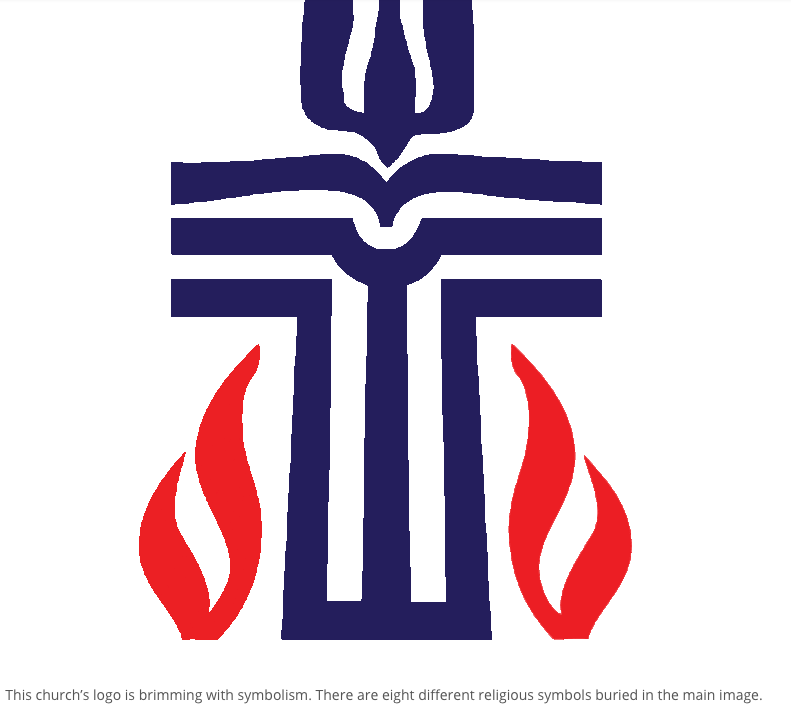 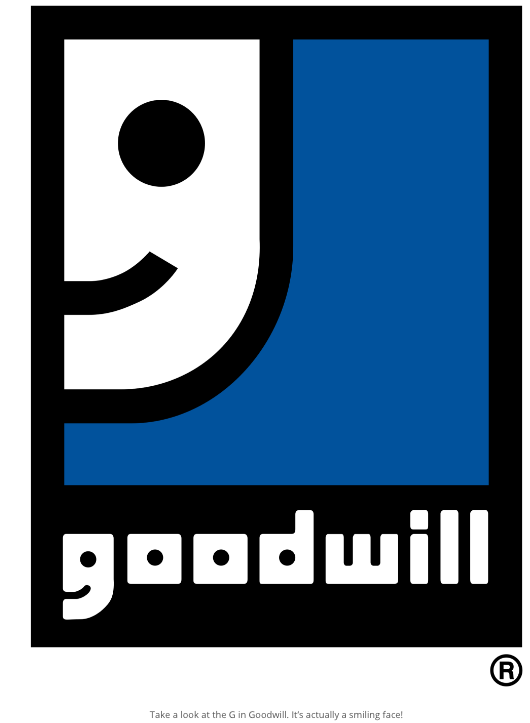 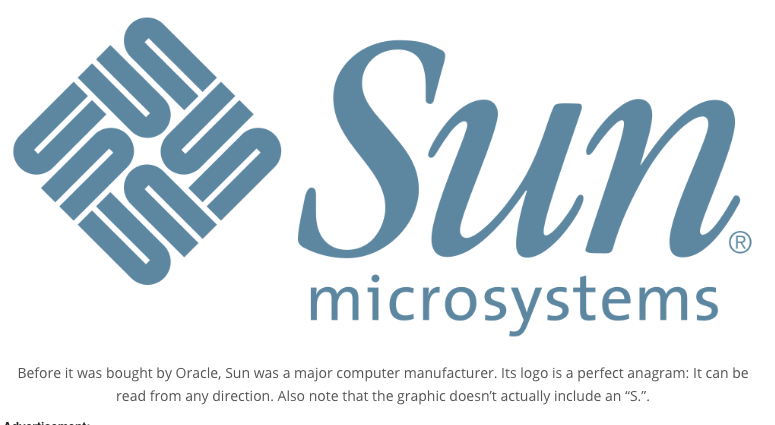 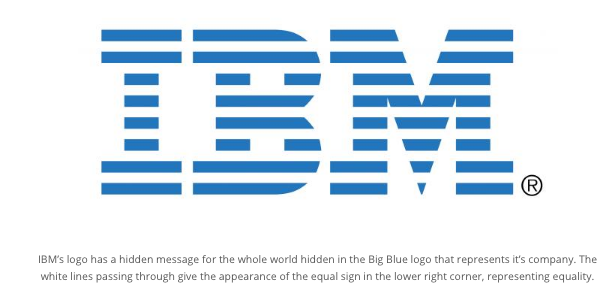 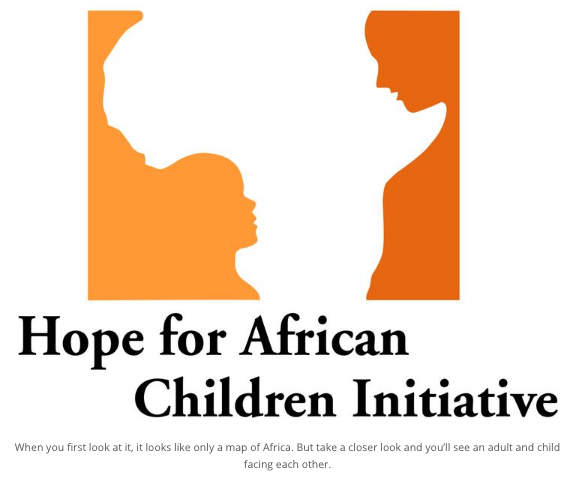 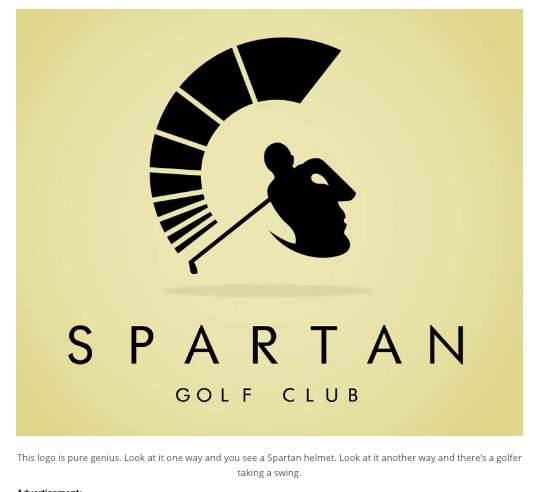 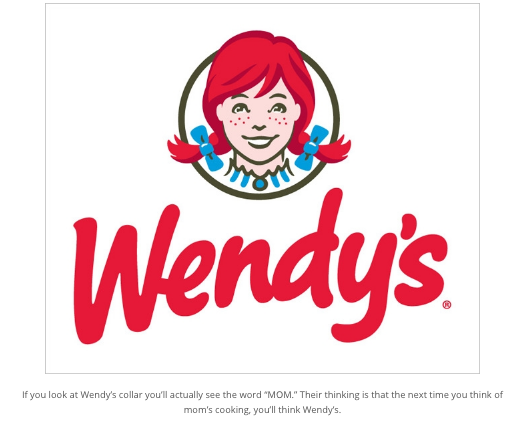 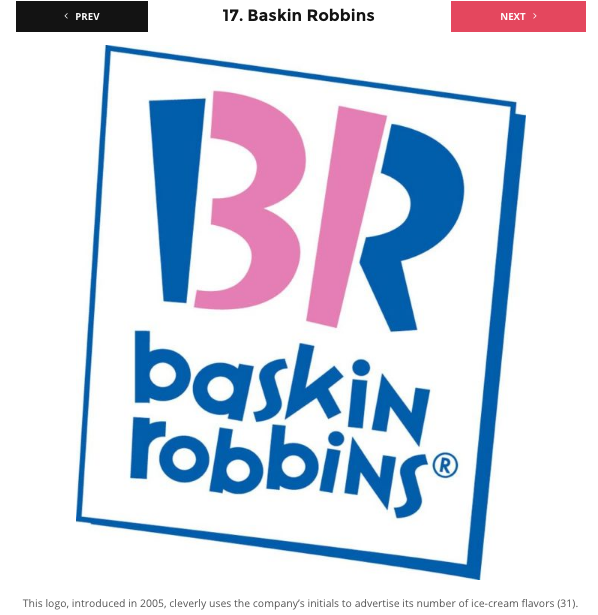 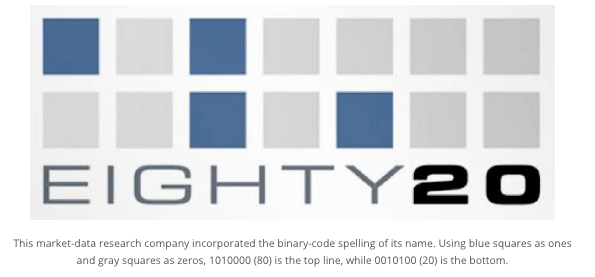 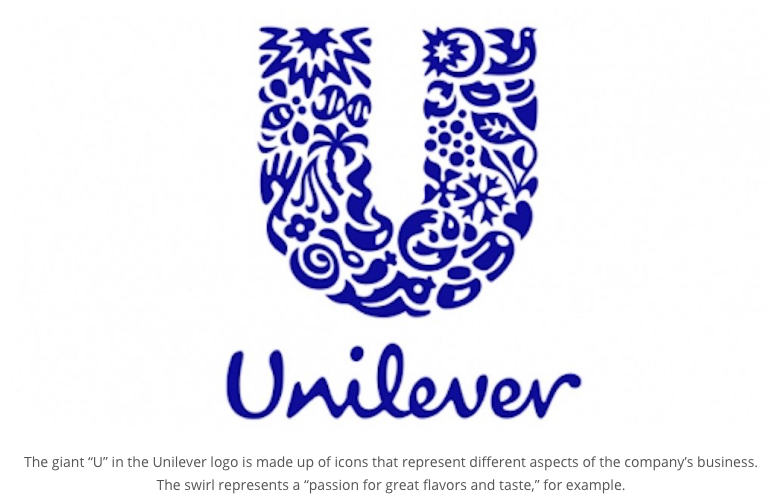 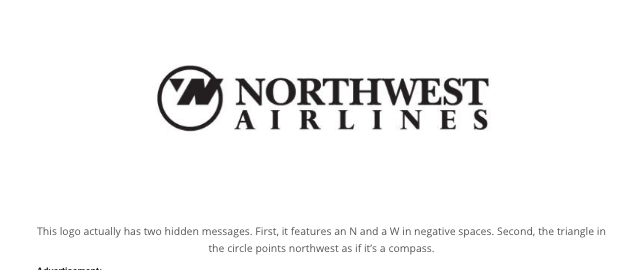 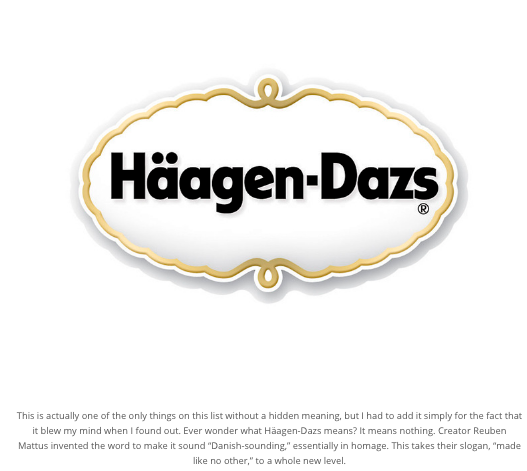 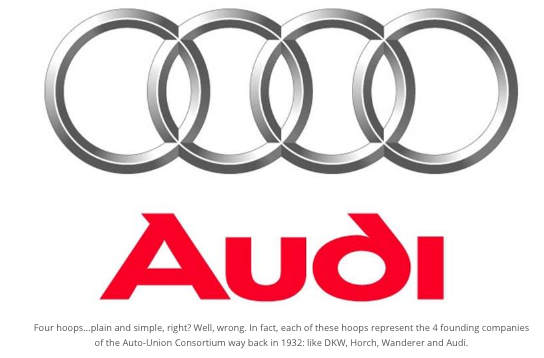 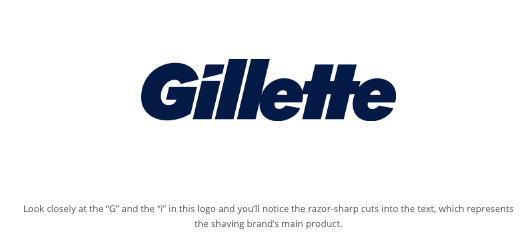 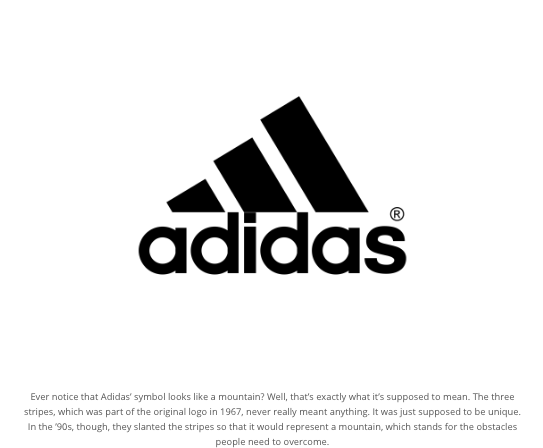 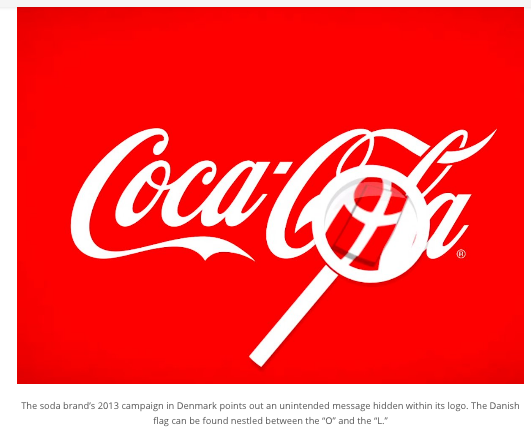 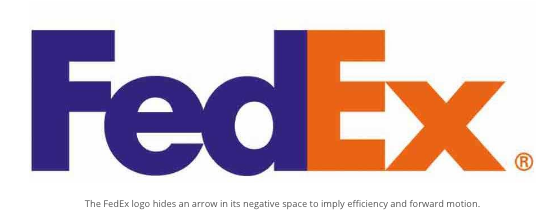 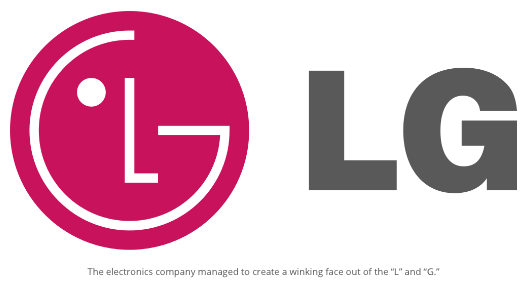 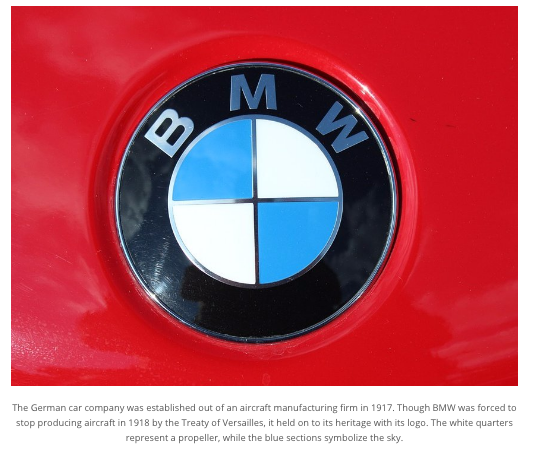 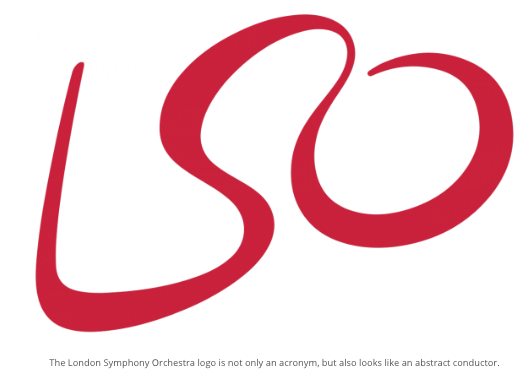 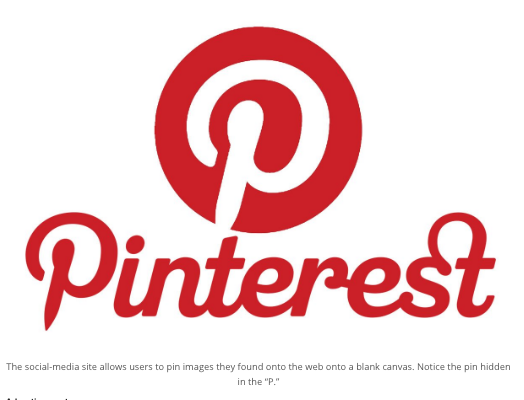 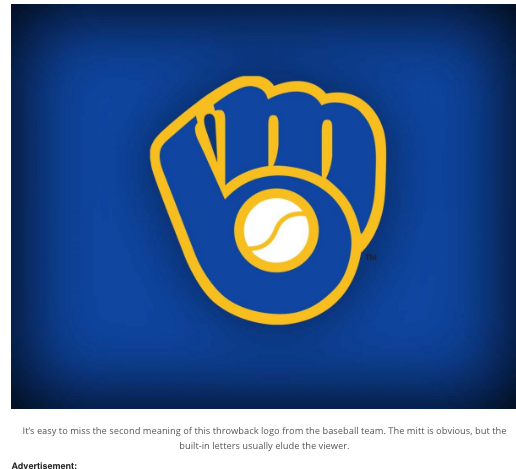 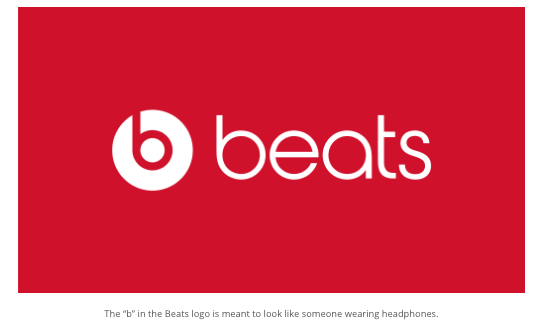 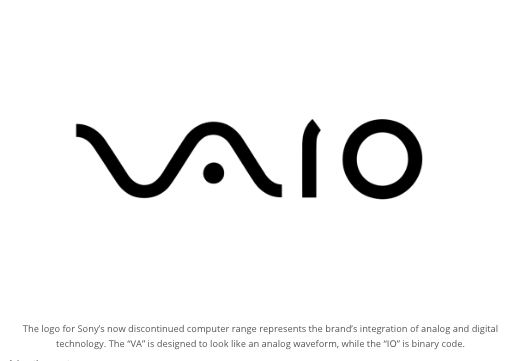 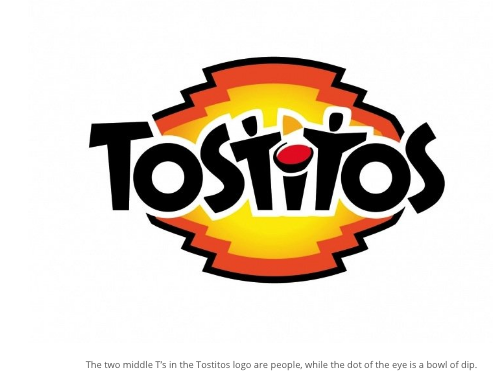 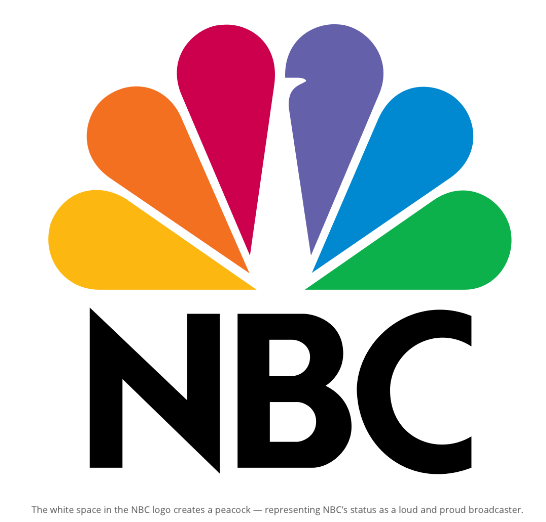 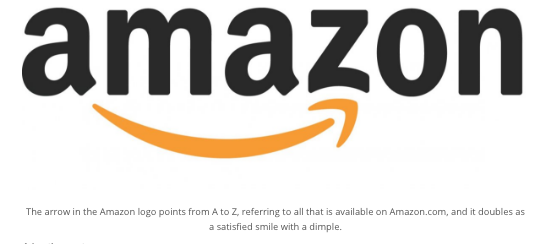 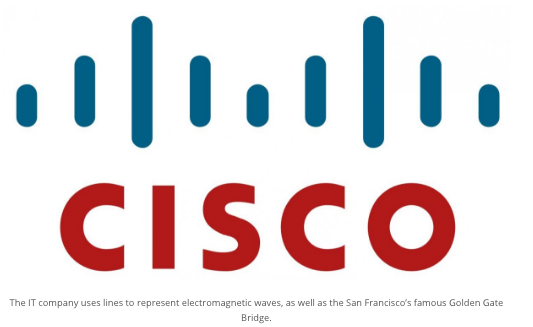 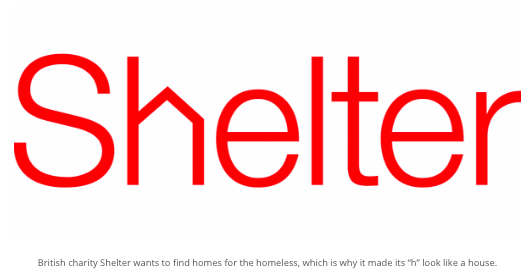 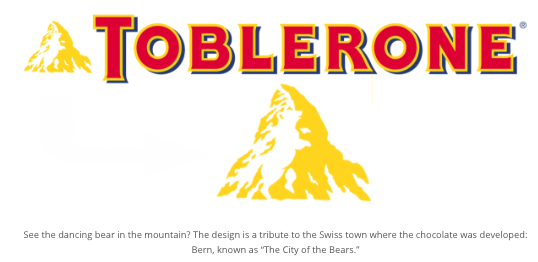 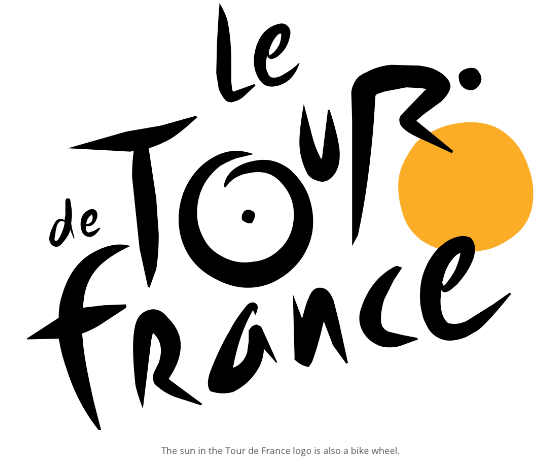 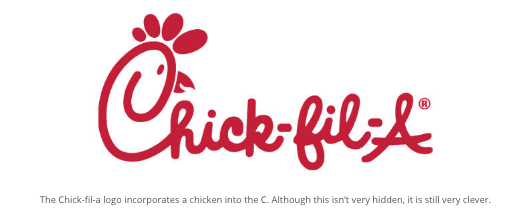 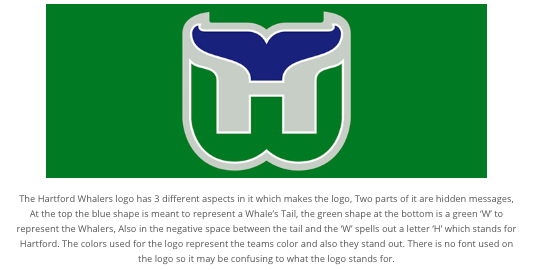 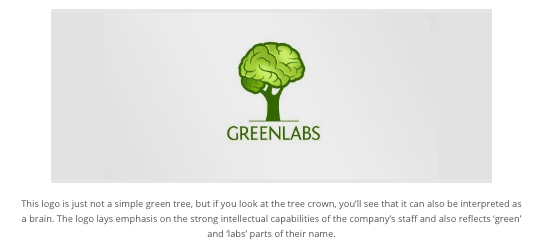 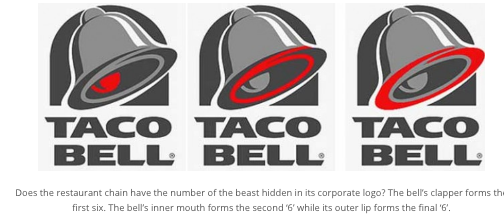 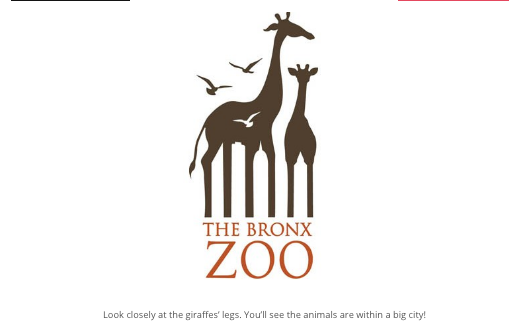